Oct 2022
Discussion onLB266 CR for CID 13942
Date: 2022-10-17
Authors:
Slide 1
Yanyi Ding, Panasonic
Oct 2022
CID 13942
Slide 2
Yanyi Ding, Panasonic
Oct 2022
Background
In TB UL MU transmission described in 26.5.2.5, if CS requirement is indicated in the Trigger frame, ED is used to sense the medium by STAs on 20MHz subchannels overlapping the allocated RU/MRU.

If any of the 20MHz subchannels is indicated as busy by ED-based CCA or virtual CS, the STA does not transmit TB PPDU at the allocated RU/MRU.

Whole allocated large-size RU/MRU is wasted even if only a small number of 20MHz subchannels are detected as busy, which would degrade system throughput.
Slide 3
Yanyi Ding, Panasonic
Oct 2022
Recap of the proposed solution
In 20/1886r1 we analyzed the problem and proposed an RU Adaptation procedure to address it.

In an RU adaptation procedure, a non-AP STA may puncture allocated RU/MRU according to the state of the medium. (Not applicable to MU-MIMO transmission)
Only the RU/MRU is punctured, other parameters for TB UL transmission remain unchanged. 







In this case, the waste of large-size RU/MRU can be avoided.
Example
Slide 4
Yanyi Ding, Panasonic
Oct 2022
SP Result
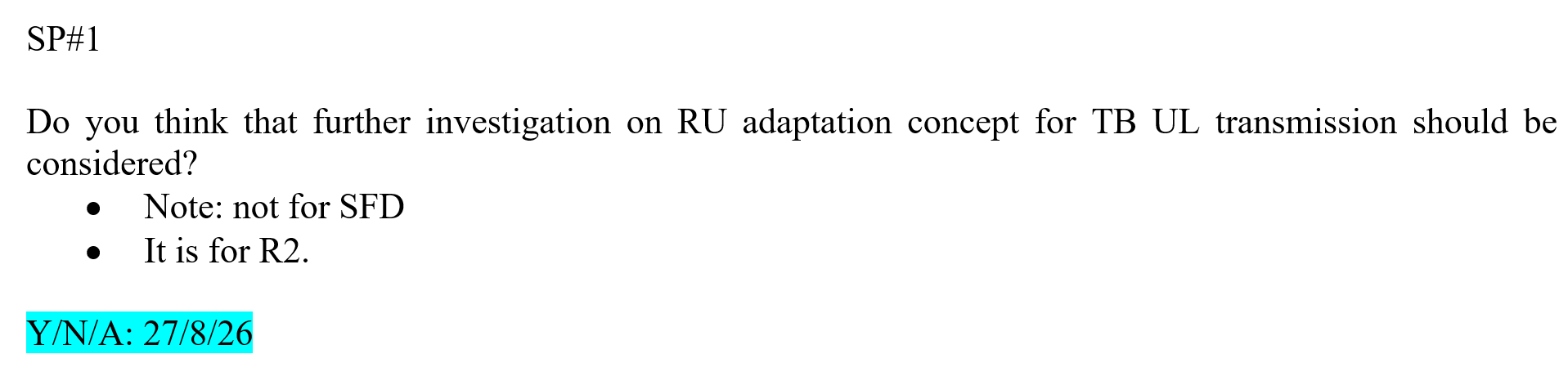 Slide 5
Yanyi Ding, Panasonic
Oct 2022
Signaling options
Signaling options for the EHT TB PPDU to indicate punctured RU/MRU.
Option 1: no explicit signaling
Blind decoding/ Signal detection of pre-EHT modulated fields in all 20MHz subchannels.
Option 2: explicit signaling
TB puncturing is explicitly signaled in U-SIG field of EHT TB PPDU
Detailed TB puncturing signaling is TBD.
Slide 6
Yanyi Ding, Panasonic
Oct 2022
Discussion
As discussed in 20/1886r1, the RU adaptation procedure can improve throughput of TB UL MU transmission with large-size RU/MRU.

Changes in spec may include:
Signalings in Trigger frame and EHT TB PPDU.
Ways for AP to decode EHT TB PPDU transmitted on punctured RU/MRU.
With or without explicit signaling in U-SIG.
Capabilities elements.

If adopted, the feature will be optional. R1 STAs will not be affected.
Slide 7
Yanyi Ding, Panasonic
Oct 2022
SP#1
Do you agree that 11be should support RU adaptation procedure?
Non-AP STAs may puncture allocated RU/MRU for EHT TB PPDU according to ED-based CCA results when it is not MU-MIMO transmission. 

Y/N/A:
Slide 8
Yanyi Ding, Panasonic
Oct 2022
SP#2
Which signaling option do you prefer for punctured EHT TB PPDU?
Option 1: no explicit signaling (AP may decode the EHT TB PPDU by blind decoding or preamble detection)
Option 2: explicit signaling (AP may decode the EHT TB PPDU following TB puncturing information in U-SIG field)


Option 1/Option 2/A:
Slide 9
Yanyi Ding, Panasonic
Oct 2022
Annex: 
details about punctured RU/MRU
Slide 10
Yanyi Ding, Panasonic
Oct 2022
Punctured RU/MRU
Associated Punctured RU/MRU for each large-size RU/MRU
Associated Punctured RU/MRU is a set of possible options of punctured RU/MRU where the STA shall choose from when a large-size RU/MRU is allocated. 
Some restrictions may be enforced, for example, set a threshold for the size.
Example (the size of associated punctured RU/MRU shall not be smaller than 50% of the size of allocated RU/MRU)
* When part of the allocated RU/MRU which is detected as idle does not match or cover any of its associated punctured RU/MRU, the allocated RU/MRU shall not be punctured.
Slide 11
Yanyi Ding, Panasonic